Specifications and Settings of Logging features
(KX-TGP600, KX-HDVx30 series)
May 15, 2018
Ver.1.4
Panasonic Corporation
1
Abstract about this document
KX-TGP600 and KX-HDVx30 support some logging features in order to troubleshoot issue more earlier and easier.
The engineer check this log from remote site.

This document describes about KX-TGP600 and KX-HDVx30 support logging features.
Revision history
2
1. Outline
1.Outline
1. What kind of log can the phone export ?
1. Power Down log
	When the phone restarts, the reason of restart is logged.
2. Event log
	The internal events of the phone are logged.
	It is used to analyze the internal processing of the phone. 
3. SIP Packet log
	The transmitted and received of SIP packet are logged.
	It is used to analyze SIP protocol. 
4. Application log (= internal processing log)
5. Operational value (= Actual configuration settings)
6. DECT monitoring log  (TGP600 only)
Firmware version:
    KX-TGP600 V2.104
    KX-HDV130 V2.100
    KX-HDV230 V2.100
    KX-HDV330 V2.100
    KX-HDV430 V2.105
2. How to export ?
You can export logs via a) WEB GUI or  b) Syslog *need to prepare syslog server
3
1. Outline
1.Outline
3. Function list with setting information
4
1. Outline
1.Outline
4. Function list with capacity to store the log information
5
2. Power Down log
1. Method of exporting via WEB GUI
No extra configuration parameter setting is necessary.
      1)Open Web GUI  with CS ID
      2)Select “Maintenance” Tab
      3)Select “Power Down” (Default setting)
      4)Push “Export” button
         File “power.log” is saved.
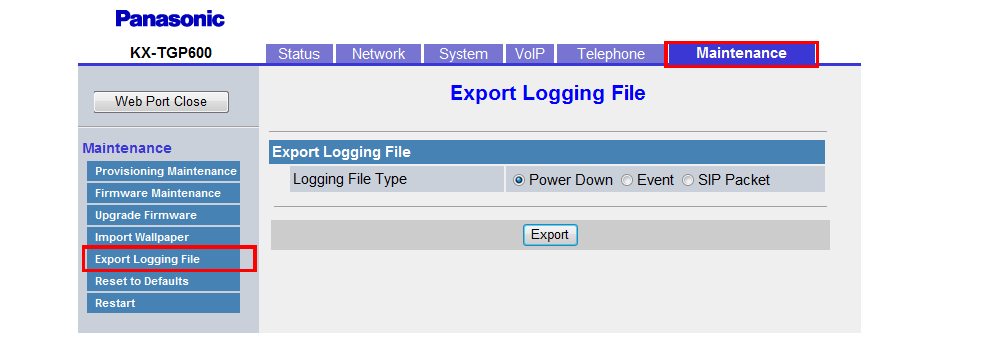 6
2. Power Down log
Format of Power down log
1:PowerOn<tab>FF-FF-FFFF FF:FF:FF<tab>Version=xx.xxx <LF>
2:Soft Reset<tab>01-22-2014 13:42:30<tab>Version=xx.xxx <tab>Reason:XXX<LF>
Example
7
3. Event log
1. Method of exporting via WEB GUI
1.  Configuration parameter setting for each event is necessary.
           Set “6” to “LOGGING_LEVEL_DNS” (DNS log)
           Set “6” to “LOGGING_LEVEL_FILE” (FILE downloading log)
           Set “6” to “LOGGING_LEVEL_CFGPARSE” (Configuration parse log)

       Before starting to get log, set “6”  to necessary configuration parameter.
       ( sample of configuration file:  config_logging_Event_via_WEB-GUI.cfg )


      After getting log
      1)Open WebGUI  with CS ID
      2)Select “Maintenance” Tab
      3)Select “Event” 
      4)Push “Export” button
         File “event_log.txt” is saved.


2.  Import the following configuration file to turn the setting back to default.
         (config_logging_Default.cfg )
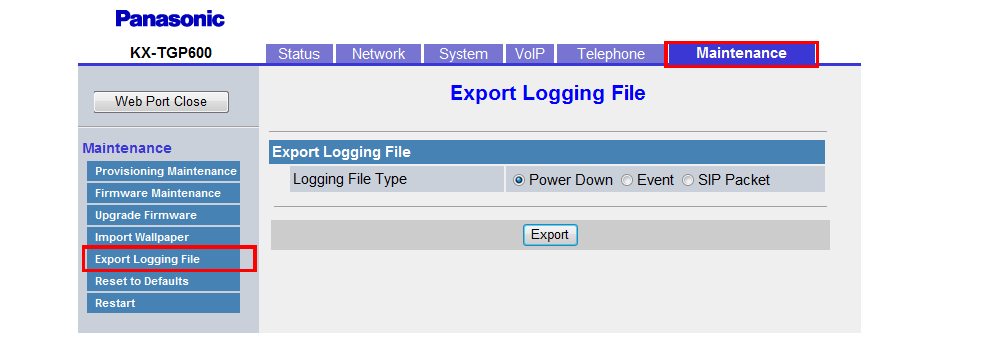 8
3. Event log
2. Method of exporting via Syslog
1.  Configuration parameter setting for each event is necessary.
           Set “IP address” to “SYSLOG_ADDR”    
           Set “514” to “SYSLOG_PORT”
           Set “6” to “LOGGING_LEVEL_DNS” (DNS log)
           Set “6” to “LOGGING_LEVEL_FILE” (FILE downloading log)
           Set “6” to “LOGGING_LEVEL_CFGPARSE” (Configuration parse log)

       Before starting to get log, set “6”  to necessary configuration parameter.
       ( sample of configuration file:  config_logging_Event_via_Syslog.cfg )

2.  Start wireshark and reproductive test

3.  After getting log
     Import the following configuration file to turn the setting back to default.
         (config_logging_Default.cfg )


[Note]
       Syslog packet format (Syslog packet format is compliant to RFC3164.)
             PRI (Facility + Severity)      +   Header      +   MSG
9
3. Event log
3. Explanation of log
Format of Event log
10
3. Event log
4. Explanation of log with WEB GUI
Example
Jan  1 00:01:06 KX-TGP600JP local2.info INITIAL: mac:080023CE6218 <6> [INITIAL]File download failure by "The requested URL returned error: 404 Not found(404)[E22]" https://provisioning.e-xxxxxxxxx.net:443/xxxxxxx/xxxxxxxx/080023CE6218.cfg
5. Explanation of log with Syslog
<150>Jan  1 02:49:06 download: mac:080023CE6218 <6> [FW]File download failure by "invalid file" [-66] http://192.168.1.36/TGP600TPA6x-CE-02.213.fw
11
4. SIP Packet log
1. Method of exporting via WEB GUI
Configuration parameter settings for SIP packet is necessary.
         Set “6” to “LOGGING_LEVEL_SIP”
         Set “Y” to “SYSLOG_SIP_PACKET_ENABLE”
         ( sample of configuration file:  config_logging_SIP Packet_via_WEB-GUI.cfg)


Reboot the phone once.
         
       After getting log
      1)Open Web GUI  with CS ID
      2)Select “Maintenance” Tab
      3)Select “SIP Packet” 
      4)Push “Export” button
         File “sip_trace_log.txt” is saved.


Import the following configuration file to turn the setting back to default.
         (i.e. config_logging_Default.cfg )
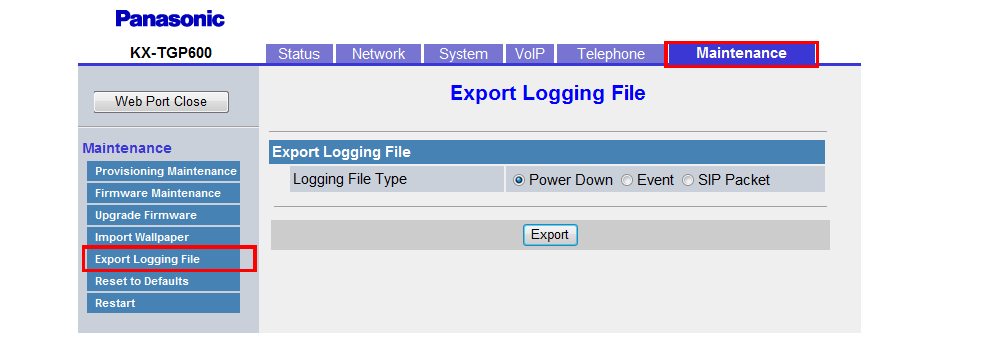 12
4. SIP Packet log
2. Method of exporting via Syslog
Configuration parameter settings for SIP packet is necessary.
           Set “IP address” to “SYSLOG_ADDR”    
           Set “514” to “SYSLOG_PORT”         
           Set “6” to “LOGGING_LEVEL_SIP”
           Set “Y” to “SYSLOG_SIP_PACKET_ENABLE”
          ( sample of configuration file:  config_logging_SIP Packet_via_WEB-GUI.cfg)


2.  Start wireshark and reproductive test

3.  After getting log
     Import the following configuration file to turn the setting back to default.
         (config_logging_Default.cfg )


[Note]
       Syslog packet format (Syslog packet format is compliant to RFC3164.)
             PRI (Facility + Severity)      +   Header      +   MSG
13
4. SIP Packet log
3. Explanation of log
1. Format of SIP Packet log
14
4. SIP Packet log
4. Explanation of log with WEG GUI
Example
Jan  1 00:39:19 KX-TGP600JP SIP(L0) RECV[565]: mac:080023CE6218 <6> SIP/2.0 200 OK
Max-Breadth: 60
Via: SIP/2.0/UDP 192.168.1.34:5060;branch=z9hG4bK2c363295
Max-Forwards: 70
Call-ID: 04a53709-eea56f187db91a020e8f0080f0808080@KX-TGP600JP
From: <sip:4502921620@sbc-sundance.metaswitch.com>;tag=668607965
To: <sip:4502921620@sbc-sundance.metaswitch.com>
CSeq: 15 REGISTER
Authorization: Digest realm="sbc-sundance.metaswitch.com",nonce="26895fc6e38a",algorithm=MD5,qop=auth,cnonce="6BAED6F6",nc=0000000e,uri="sip:sbc-sundance.metaswitch.com:5060",username="4502921620",response="93bdf956fee1831c682e0930e795c2d4"
Allow: INVITE,ACK,CANCEL,BYE,PRACK,INFO,UPDATE,OPTIONS,MESSAGE,NOTIFY,REFER
Supported: path
Contact: <sip:4502921620@192.168.1.34:5060>;expires=30
User-Agent: Panasonic-KX-TGP600JP/03.000 (080023ce6218)
Content-Length: 0
15
4. SIP Packet log
5. Explanation of log with Syslog
Example
<158>Jan  1 01:26:45 SIP(L0) SEND[557]: mac:08002353EB07 <6> REGISTER sip:as.iop1.broadworks.net:5060 SIP/2.0
Max-Breadth: 60
Via: SIP/2.0/UDP 192.168.1.40:5060;branch=z9hG4bK29c41906
Max-Forwards: 70
Call-ID: 5662b013-d4b16f183ffae25efa8b0080f0808080@KX-TGP600(M)
From: <sip:240498020x@as.iop1.broadworks.net>;tag=670105055
To: <sip:240498020x@as.iop1.broadworks.net>
Route: <sip:sbc1.iop2.broadworks.net:5060;lr>
CSeq: 1 REGISTER
Allow: INVITE,ACK,CANCEL,BYE,PRACK,INFO,UPDATE,OPTIONS,MESSAGE,NOTIFY,REFER
Supported: path
Contact: <sip:240498020x@192.168.1.xx:5060>;expires=3600
User-Agent: Panasonic-KX-TGP600(M)/01.xxx (08002353eb07)
Content-Length: 0
16
Export Application log
5. Application log
Panasonic
Endpoint
Syslog server
1. Method of export Application log
1-1. Operation from the phone UI
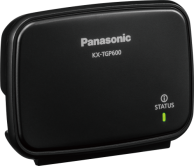 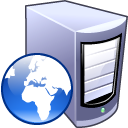 1. Display the screen of “Embedded Web” by user operation.
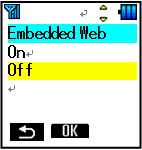 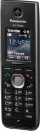 2. Enter a digit “**”
-> 1.“Logging Started” is displayed on LCD.
     2.Start logging its internal processing log (Application log)
     3.Send it to Syslog server in each case.
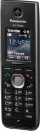 “**”
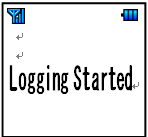 Start logging 
Application log
Send Application log
in each case
(Idle display)
17
Export Application log
5. Application log
Panasonic
Endpoint
Syslog server
(After “Logging Started”)
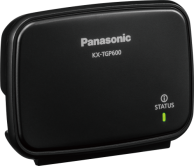 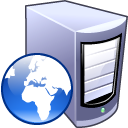 3. Display the screen of “Embedded Web” by user operation.
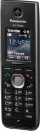 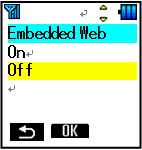 Send Application log
in each case
4. Enter a digit “##”
->  1.Stop logging Application log.
     2.Send Application log (details) to Syslog server.
     3.“Logging Stopped” is displayed on LCD.
     4.Logging Application log will finish.
“##”
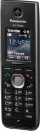 Stop logging 
Application log
Send Application log
(Details)
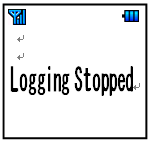 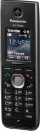 (Idle display)
18
Export Application log
5. Application log
1-2. Provisioning configuration parameter
Panasonic
Endpoint
Syslog server
Provisioning server
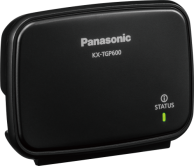 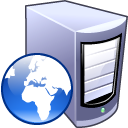 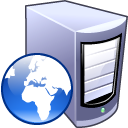 1. Provisioning following configuration parameter, SYSLOG_OUT_START=“Y”
-> 1.Start logging its internal processing log
        (Application log)
     2.Send it to Syslog server in each case.
Download config file
Start logging 
Application log
Send Application log
in each case
Download config file
2. Provisioning following configuration parameter, SYSLOG_OUT_START=“N”
->  1.Stop logging Application log.
     2.Send Application log (details) to Syslog server.
     3.Logging Application log will finish.
Stop logging 
Application log
Send Application log
(Details)
19
Application log (Sample)
Application log is
Internal processing log for trouble shoot.

If a carrier has trouble and if they provide this log to us, our engineer can investigate details.
<15>Aug  4 02:04:24 AUDIO[552]: mac:08002353EB07 <7> n=0  Change bandtype from [0] to [2]
<15>Aug  4 02:04:24 TELSH[474]: mac:08002353EB07 <7> HS_NOTIFY_DEVICE_CTP_HS:04000000056401009150000
<15>Aug  4 02:04:24 TELSH[474]: mac:08002353EB07 <7> EVENT_CTP_APP_SETUP:915000002F746D702F637470687
<14>Aug  4 02:04:24 AUDIO[552]: mac:08002353EB07 <6> proc_df_notify_change_bandtype() <=====  END  =
<14>Aug  4 02:04:24 AUDIO[552]: mac:08002353EB07 <6> proc_df_notify_handset_watch() <=====  END  ===
<14>Aug  4 02:04:24 AUDIO[552]: mac:08002353EB07 <6> :::::::::::::::::::::::::::::: wait event :::::
<15>Aug  4 02:04:24 CTP[570]: mac:08002353EB07 <7> CtpSendMessage4HsApp::SendMessageToHsApp(): Event
<15>Aug  4 02:04:24 CTP[570]: mac:08002353EB07 <7> EVENT_CTP_APP_SETUP:0000000000000000000000007F000
<15>Aug  4 02:04:24 CTP[570]: mac:08002353EB07 <7> CtpCCState::Execute(): Ins=0, PsId=0, Next State 
<15>Aug  4 02:04:24 DIALTONE[4313]: mac:08002353EB07 <7> [set_need_dial_plan_check_info] need_dial_p
<15>Aug  4 02:04:24 DIALTONE[4313]: mac:08002353EB07 <7> EVENT_CTP_APP_SETUP:00007F0002FFFF0100FFFFF
<15>Aug  4 02:04:24 DIALTONE[4313]: mac:08002353EB07 <7> [initialize] hsno.(0)
<14>Aug  4 02:04:24 DIALTONE[4313]: mac:08002353EB07 <6> do_parallel_mode_action
<14>Aug  4 02:04:24 DIALTONE[4313]: mac:08002353EB07 <6> check_parallel_info
<14>Aug  4 02:04:24 DIALTONE[4313]: mac:08002353EB07 <6> get_parallel_group
<15>Aug  4 02:04:24 DIALTONE[4313]: mac:08002353EB07 <7> not paired HS
<15>Aug  4 02:04:24 DIALTONE[4313]: mac:08002353EB07 <7> [check_parallel_info]parallel_settings is n
<15>Aug  4 02:04:24 DIALTONE[4313]: mac:08002353EB07 <7> [check_parallel_info] return PARALLEL_ACT_N
<15>Aug  4 02:04:24 DIALTONE[4313]: mac:08002353EB07 <7> [get_configdata] HsNo = 0
<15>Aug  4 02:04:24 DIALTONE[4313]: mac:08002353EB07 <7> [get_configdata] WIDEBAND_AUDIO_ENABLE = 0
(Example) This log indicates follows.
Handset #1 pushed its TALK key and it is hearing Dial tone.
Application log (details) (Sample)
This statement means
this is a beginning point of detail log
<15>Aug  4 02:05:08 LINKFUNC[4600]: mac:08002353EB07 <7> ################ LOG OUTPUT  START!! ######
<15>Aug  4 02:05:08 LINKFUNC[4600]: mac:08002353EB07 <7> ## SYSTEM DATE AND TIME ##
<15>Aug  4 02:05:08 LINKFUNC[4600]: mac:08002353EB07 <7> Thu Aug  4 02:05:06  2016
<15>Aug  4 02:05:08 LINKFUNC[4600]: mac:08002353EB07 <7> ## MEMORY ##
<15>Aug  4 02:05:08 LINKFUNC[4600]: mac:08002353EB07 <7> MemTotal:         121536 kB
<15>Aug  4 02:05:08 LINKFUNC[4600]: mac:08002353EB07 <7> MemFree:           36644 kB
<15>Aug  4 02:05:08 LINKFUNC[4600]: mac:08002353EB07 <7> Buffers:               0 kB
<15>Aug  4 02:05:08 LINKFUNC[4600]: mac:08002353EB07 <7> Cached:            13108 kB
Memory status
Power down logs.
Boot up or reboot is logged here.
<15>Aug  4 02:05:09 LINKFUNC[4600]: mac:08002353EB07 <7> ## POWER LOG ##
<15>Aug  4 02:05:09 LINKFUNC[4600]: mac:08002353EB07 <7> 2:Soft Reset.FF-FF-FFFF FF:FF:FF.Version=82.009.Reason:001
<15>Aug  4 02:05:09 LINKFUNC[4600]: mac:08002353EB07 <7> 2:Soft Reset.FF-FF-FFFF FF:FF:FF.Version=82.009.Reason:018
<15>Aug  4 02:05:13 LINKFUNC[4600]: mac:08002353EB07 <7> ## HS INFO ##
<15>Aug  4 02:05:13 LINKFUNC[4600]: mac:08002353EB07 <7> PSTYPE = TPA60
<15>Aug  4 02:05:13 LINKFUNC[4600]: mac:08002353EB07 <7> PSTYPE = TPA65
<15>Aug  4 02:05:13 LINKFUNC[4600]: mac:08002353EB07 <7> get_info : not registerd
<15>Aug  4 02:05:13 LINKFUNC[4600]: mac:08002353EB07 <7> Usage: test_pstype
<15>Aug  4 02:05:13 LINKFUNC[4600]: mac:08002353EB07 <7> -s [HSno(1-8)] [PSTYPE] - set PS-TYPE
<15>Aug  4 02:05:13 LINKFUNC[4600]: mac:08002353EB07 <7>                                0:TPA65
<15>Aug  4 02:05:13 LINKFUNC[4600]: mac:08002353EB07 <7>                                1:TPA60
<15>Aug  4 02:05:13 LINKFUNC[4600]: mac:08002353EB07 <7>                                2:SIP-DECT
Handset registering information.
In this case,
Handset #1: TPA60
Handset #2: TPA65
Handset #3: not registered
….
20
Export Application log
6. Operational value
Panasonic
Endpoint
Syslog server
1. Method of export Operational value
1-1. Operation from the phone UI
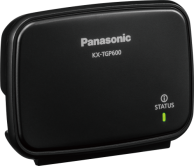 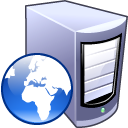 1. Display the screen of “Embedded Web” by user operation.
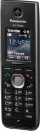 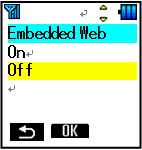 2. Enter a digit “*#”
-> 1.Send Operational value to Syslog server.
        The Operational value is divided in each statement.
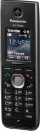 “*#”
Send Operational value
in each statement.
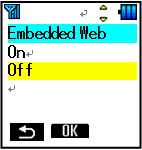 (Idle display)
21
Operational value (Sample)
Syslog server has Operational value in text file as follows.
Procedure how to create Config file from above Operational value text file
1. Find beginning point of Operational value, “# Panasonic SIP Phone Standard Format File #”.
2. Filter in “LINKFUNC” from beginning point forward.
3. Remove description except configuration parameter.
4. Add SIP password information, “SIP_PASS_n”.
2. “LINKFUNC” from beginning point forward means Operational value.
Operational value
in text file
1.This statement means
this is a beginning point of Operational value
<15>Aug  4 02:02:24 LINKFUNC[4275]: mac:08002353EB07 <7> # Panasonic SIP Phone Standard Format File #
<15>Aug  4 02:02:24 LINKFUNC[4275]: mac:08002353EB07 <7> 
<15>Aug  4 02:02:24 LINKFUNC[4275]: mac:08002353EB07 <7> MULTI_NUMBER_ENABLE="N"
<15>Aug  4 02:02:24 LINKFUNC[4275]: mac:08002353EB07 <7> WIDEBAND_AUDIO_ENABLE="N"
<15>Aug  4 02:02:24 LINKFUNC[4275]: mac:08002353EB07 <7> CODEC_G722AMR_ENABLE="N"
<15>Aug  4 02:02:24 LINKFUNC[4275]: mac:08002353EB07 <7> FACTORY_RESET_ENABLE="Y"
<15>Aug  4 02:02:24 LINKFUNC[4275]: mac:08002353EB07 <7> FWD_DND_MENU_ENABLE="Y"
<15>Aug  4 02:02:24 LINKFUNC[4275]: mac:08002353EB07 <7> BLOCK_ANONY_MENU_ENABLE="Y"
<15>Aug  4 02:02:24 LINKFUNC[4275]: mac:08002353EB07 <7> CALL_SETTINGS_MENU_ENABLE="Y"
<15>Aug  4 02:02:24 LINKFUNC[4275]: mac:08002353EB07 <7> ANONY_CALL_MENU_ENABLE="Y"
<15>Aug  4 02:02:24 LINKFUNC[4275]: mac:08002353EB07 <7> SIP_TRUNK_MODE_ENABLE="N"
<15>Aug  4 02:02:24 LINKFUNC[4275]: mac:08002353EB07 <7> SIP_NON_REGISTER_ENABLE="N"
<15>Aug  4 02:02:24 LINKFUNC[4275]: mac:08002353EB07 <7> RTP_KEEP_ENABLE="N"
<15>Aug  4 02:02:24 LINKFUNC[4275]: mac:08002353EB07 <7> AUTO_INPUT_KEY_TIME="0"
<15>Aug  4 02:02:24 LINKFUNC[4275]: mac:08002353EB07 <7> TIME_ZONE_SET_ENABLE="N"
<15>Aug  4 02:02:24 LINKFUNC[4275]: mac:08002353EB07 <7> DISCLOSE_FUNCTION_ENABLE="Y“
…….
Config file
# Panasonic SIP Phone Standard Format File #

MULTI_NUMBER_ENABLE="N"
WIDEBAND_AUDIO_ENABLE="N"
CODEC_G722AMR_ENABLE="N"
FACTORY_RESET_ENABLE="Y"
FWD_DND_MENU_ENABLE="Y"
BLOCK_ANONY_MENU_ENABLE="Y"
CALL_SETTINGS_MENU_ENABLE="Y"
ANONY_CALL_MENU_ENABLE="Y"
SIP_TRUNK_MODE_ENABLE="N"
SIP_NON_REGISTER_ENABLE="N"
RTP_KEEP_ENABLE="N"
AUTO_INPUT_KEY_TIME="0"
TIME_ZONE_SET_ENABLE="N"
DISCLOSE_FUNCTION_ENABLE="Y"
…….
3. Remove this part
22